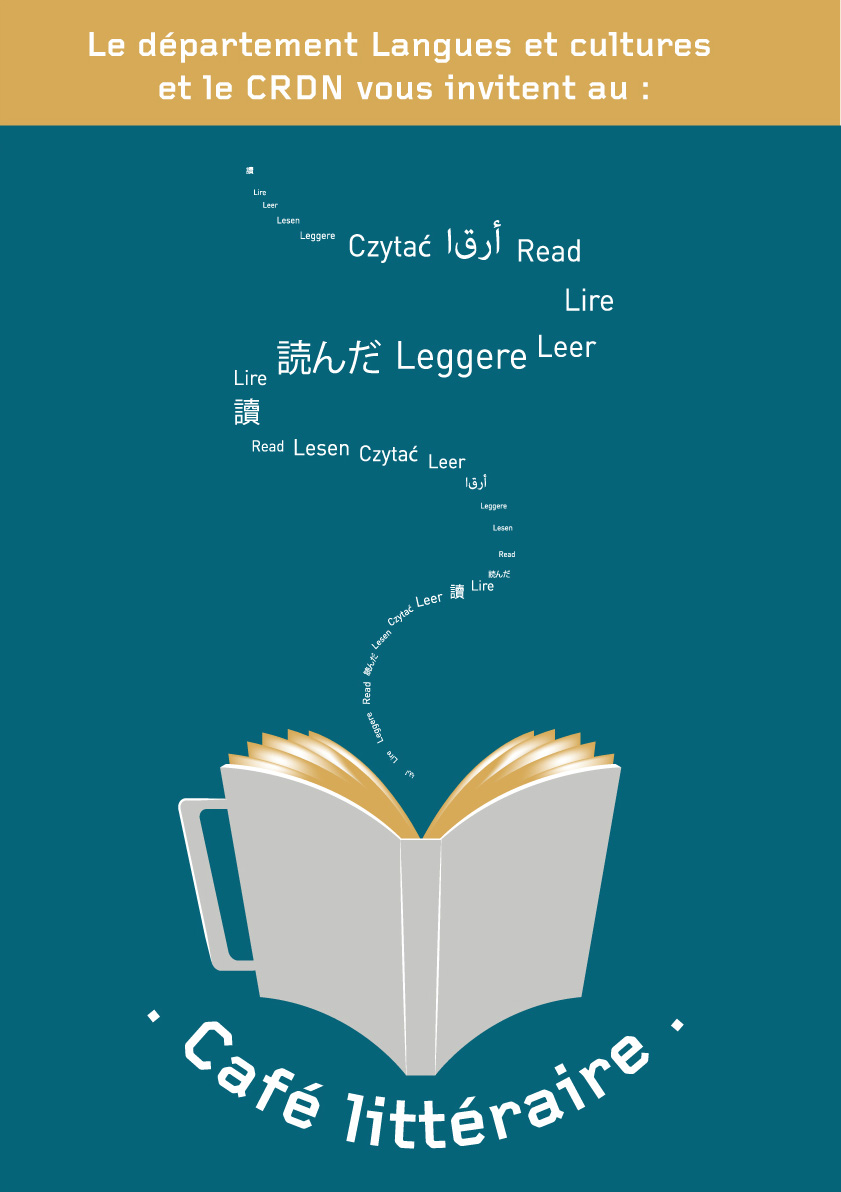 Café littérairedu jeudi 
21 octobre 2021

Thématique :
la cuisine
Romans au CRDN (L 12.415)
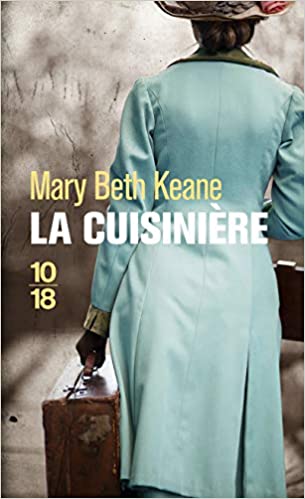 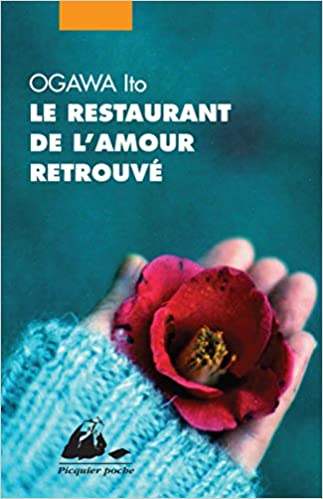 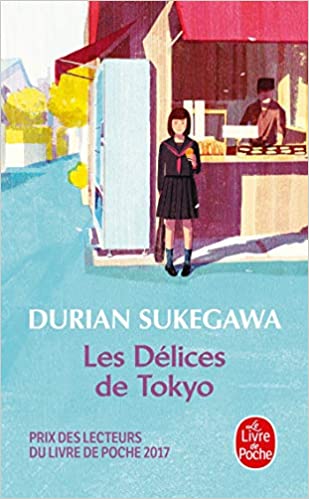 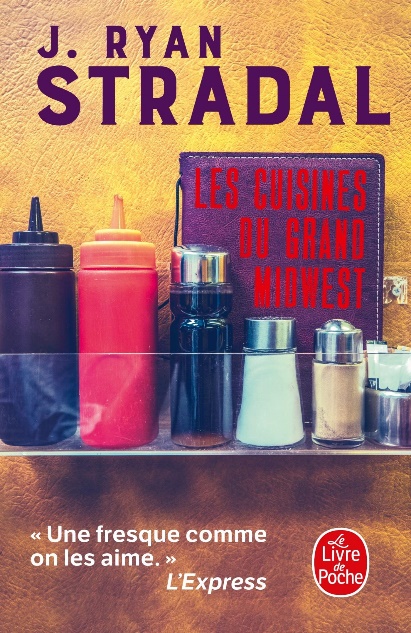 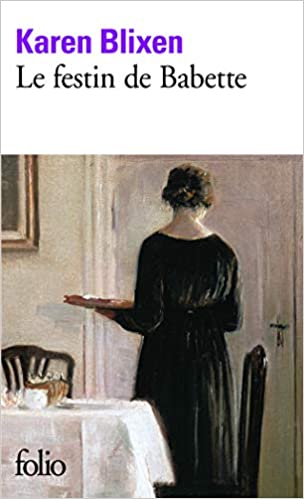 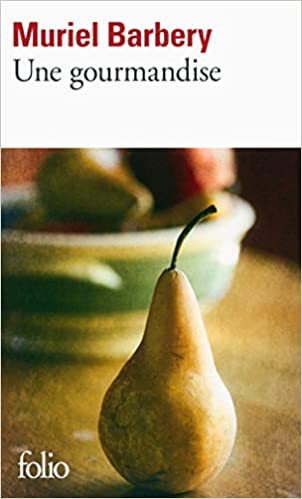 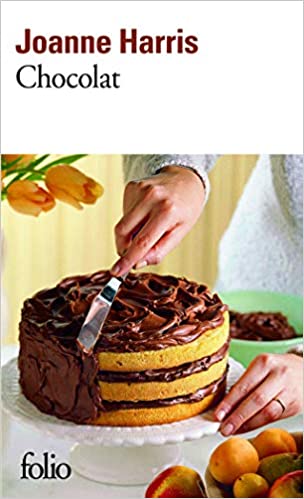 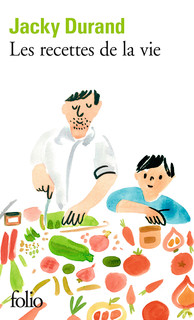 Romans au CRDN
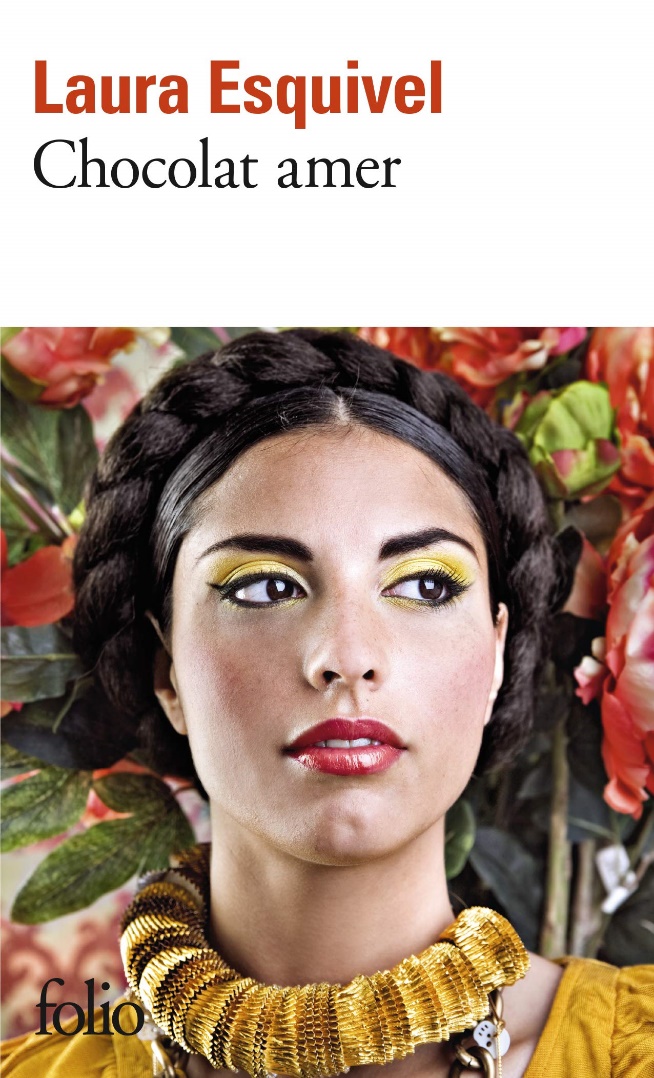 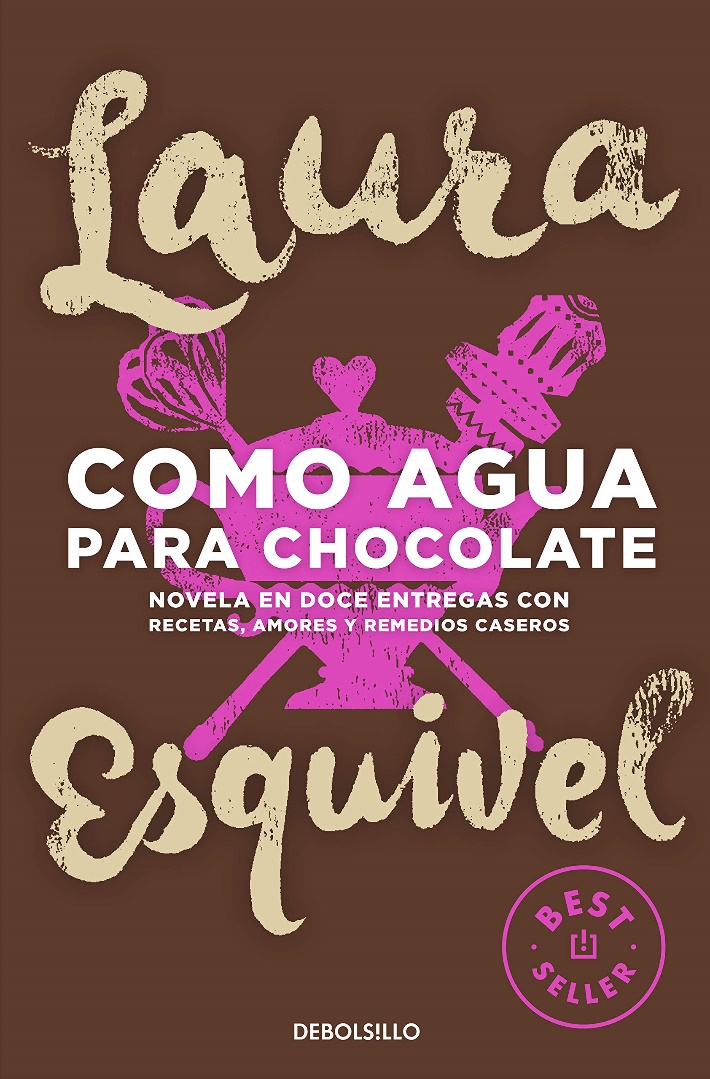 A venir
L 12.416 ESQU
Romans graphiques au CRDN (L 12.425)
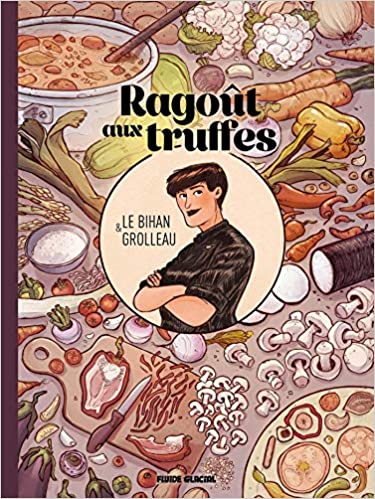 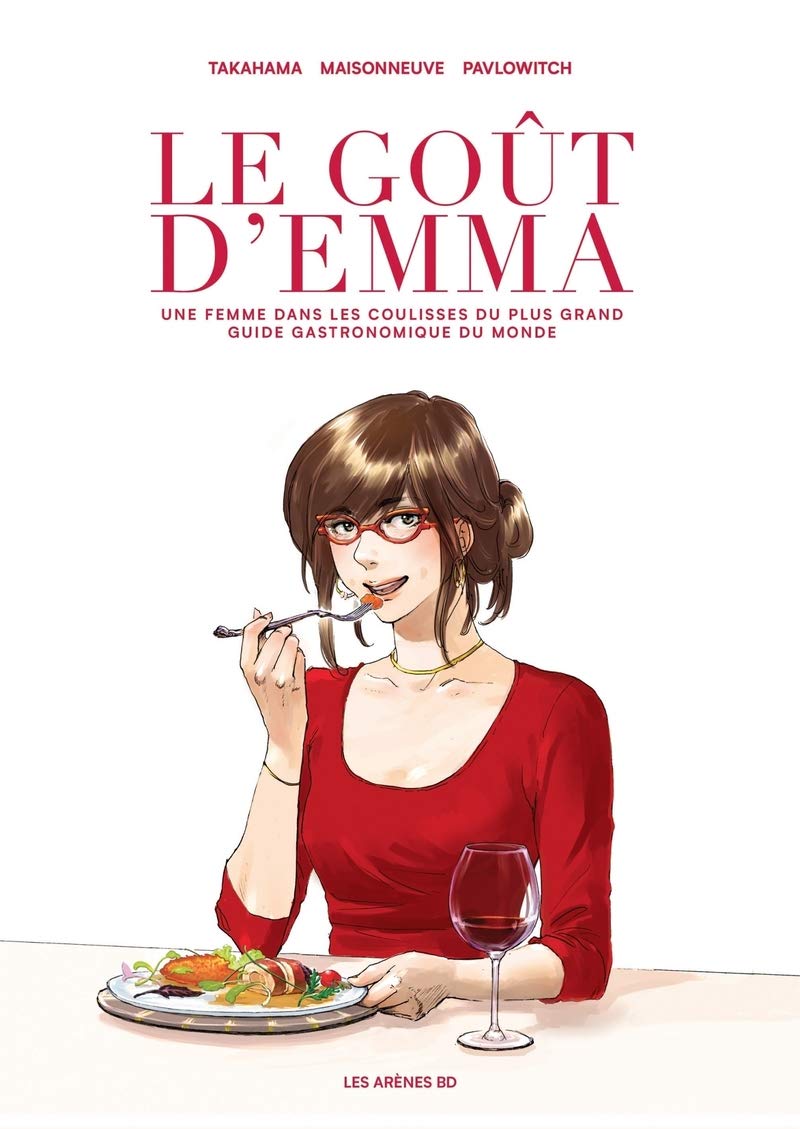 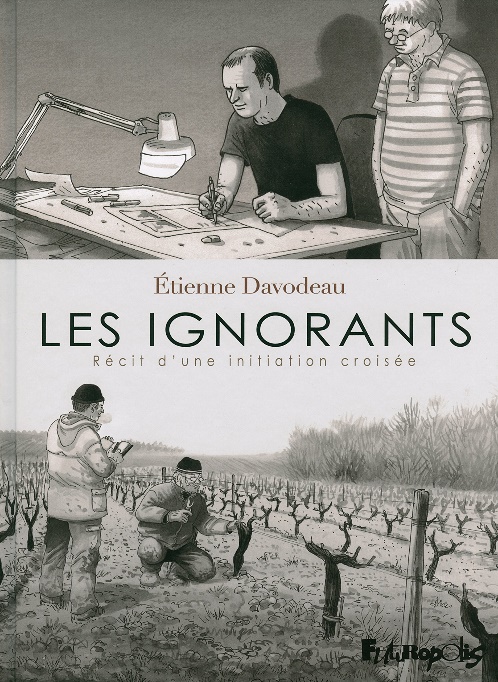 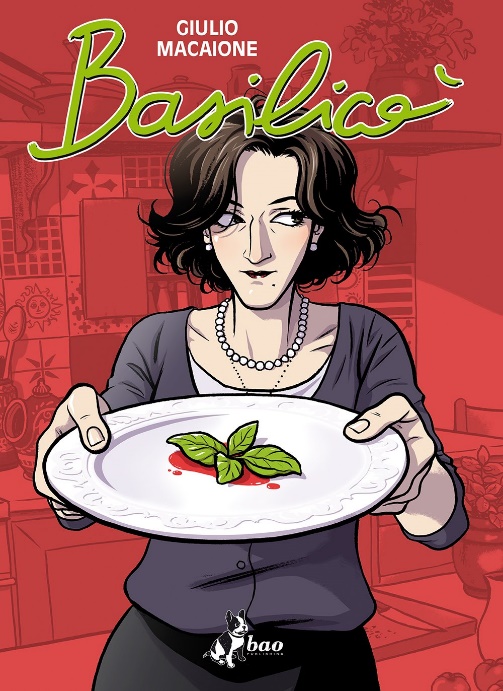 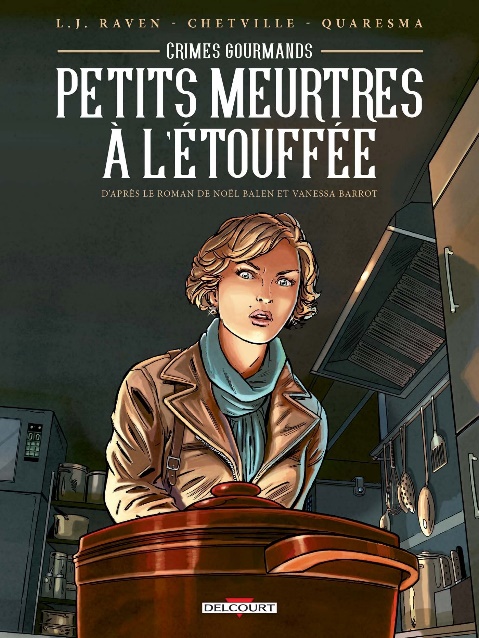 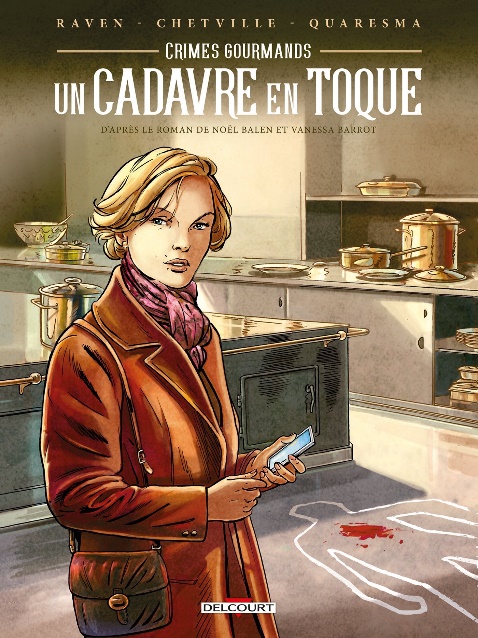 Cuisine au CRDN (12.152)
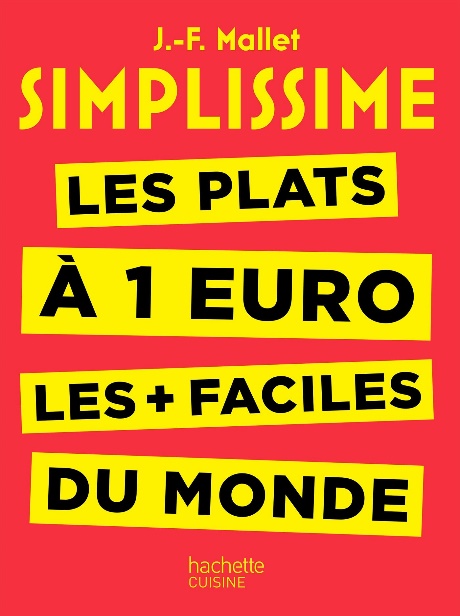 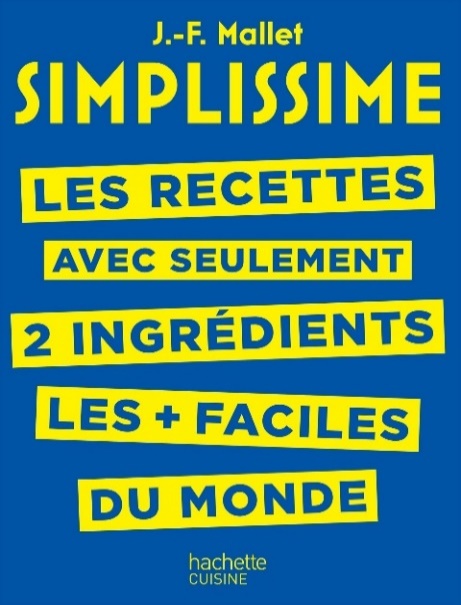 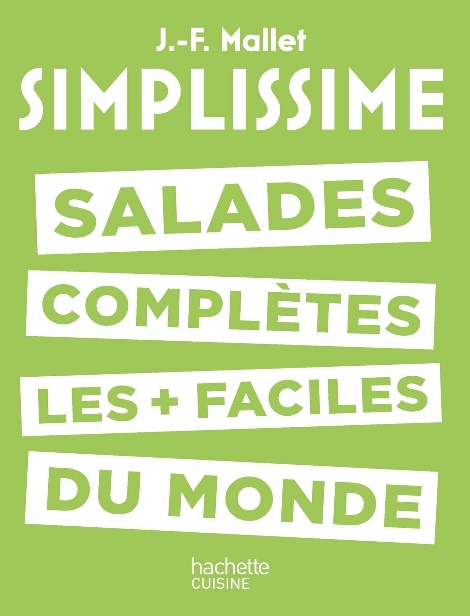 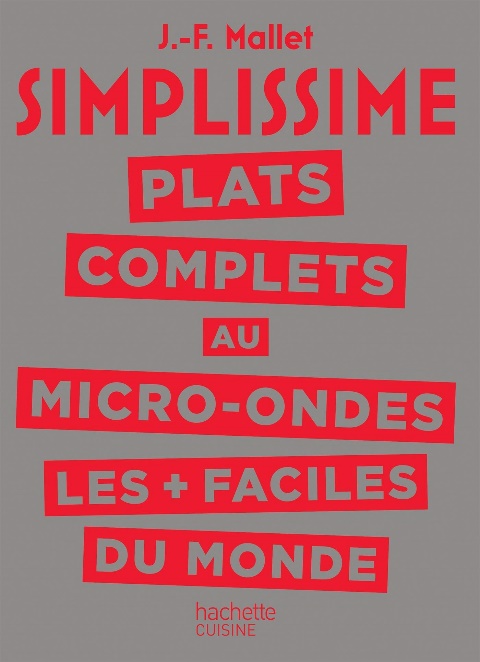 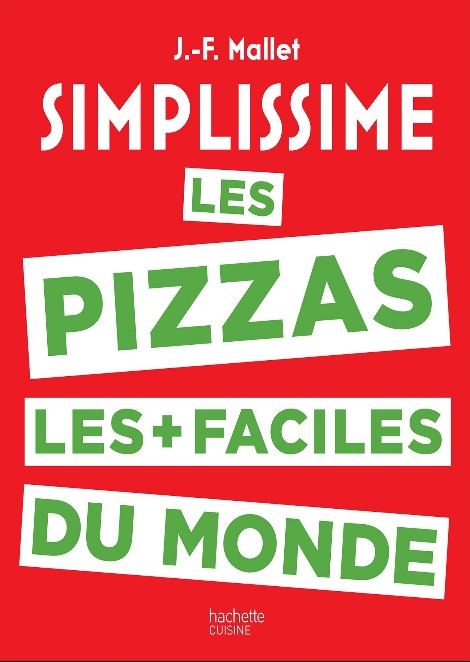 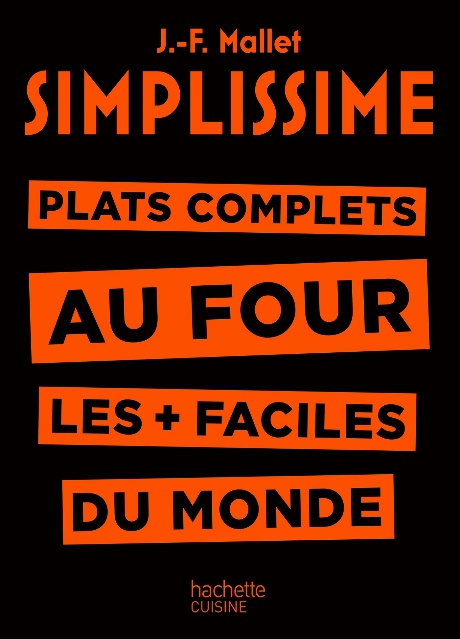 Cuisine au CRDN (12.152)
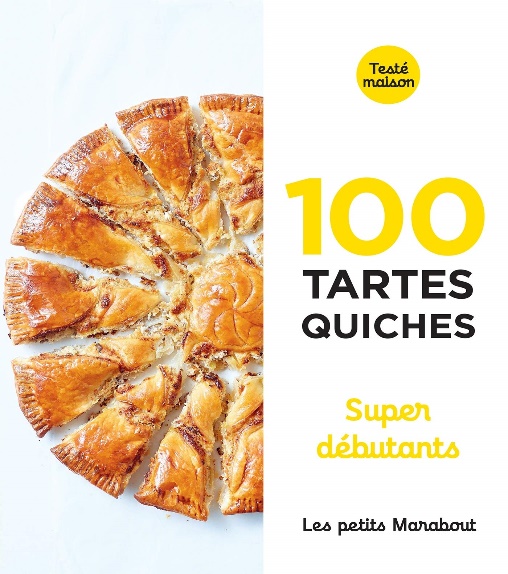 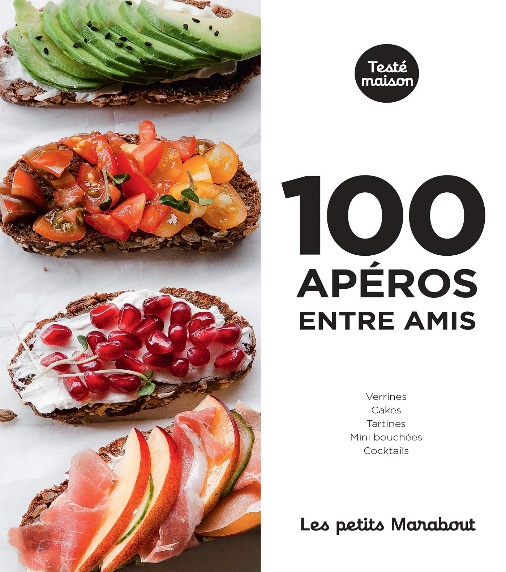 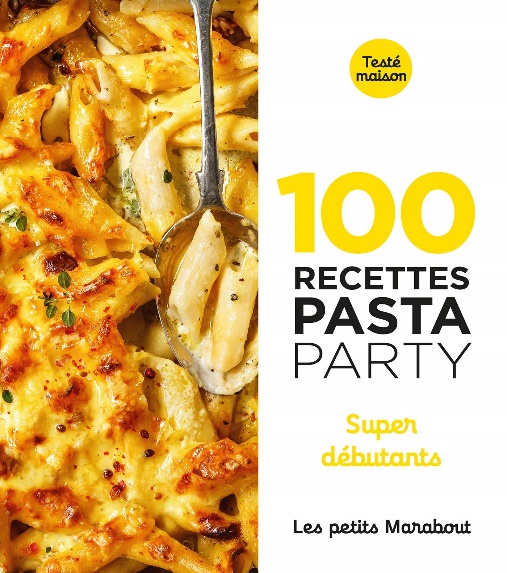 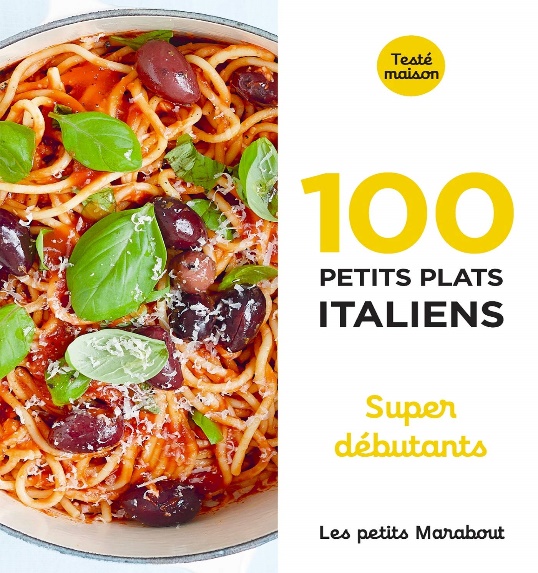 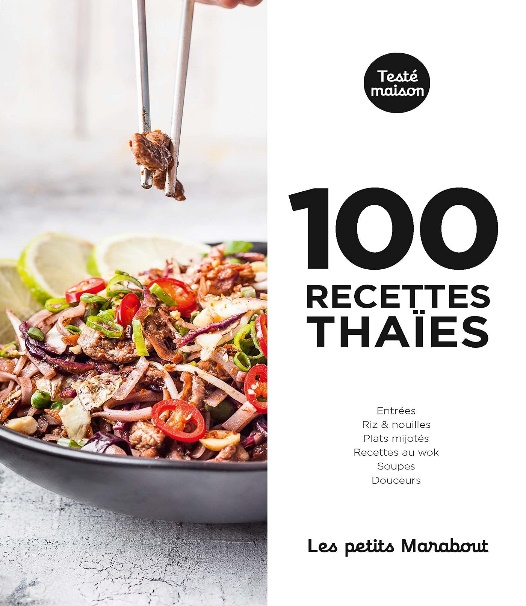 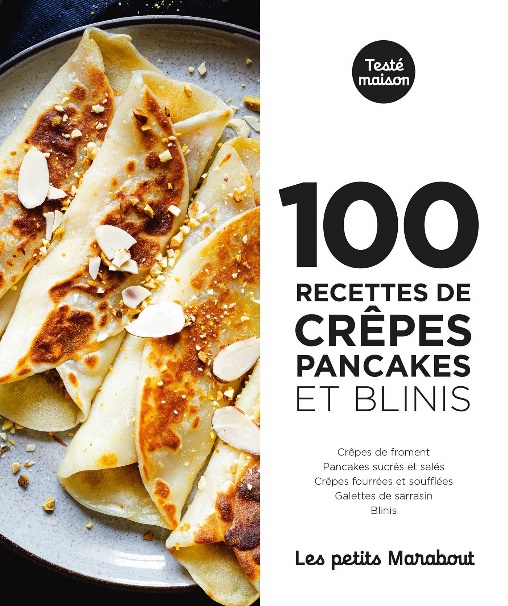 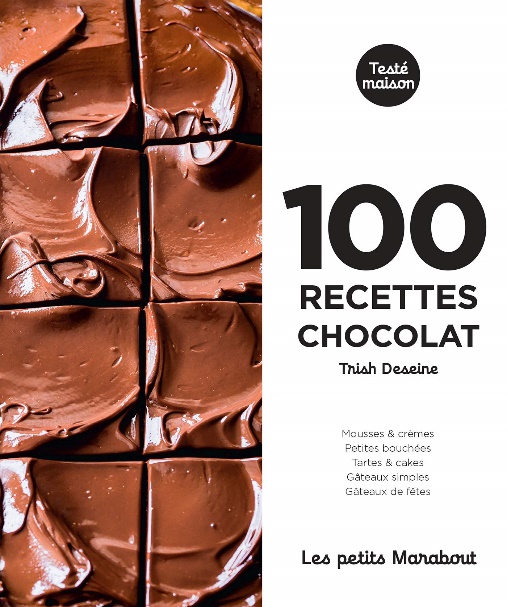 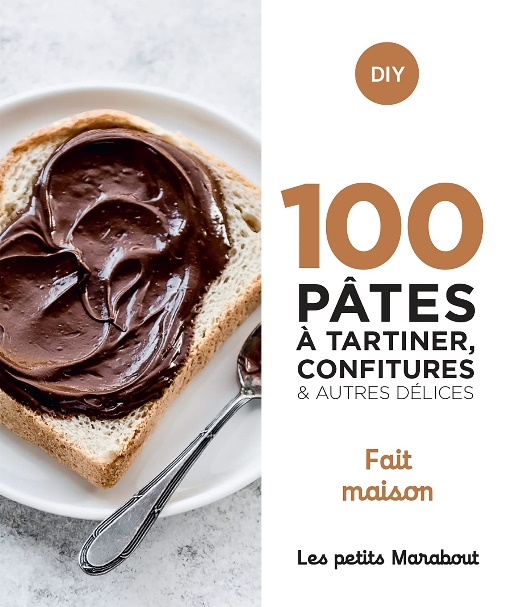 Cuisine au CRDN (12.152)
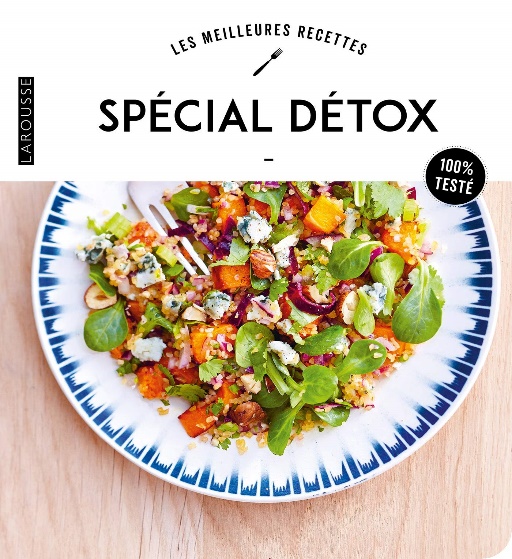 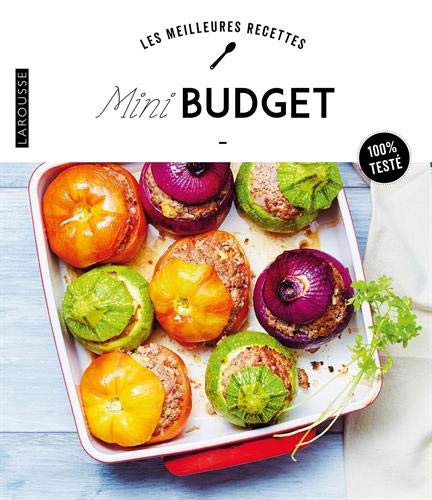 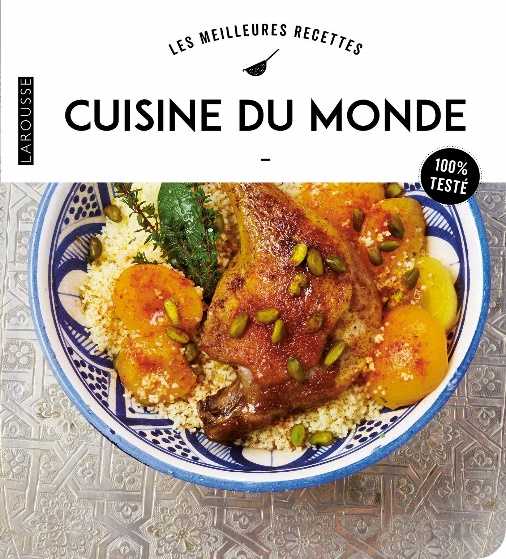 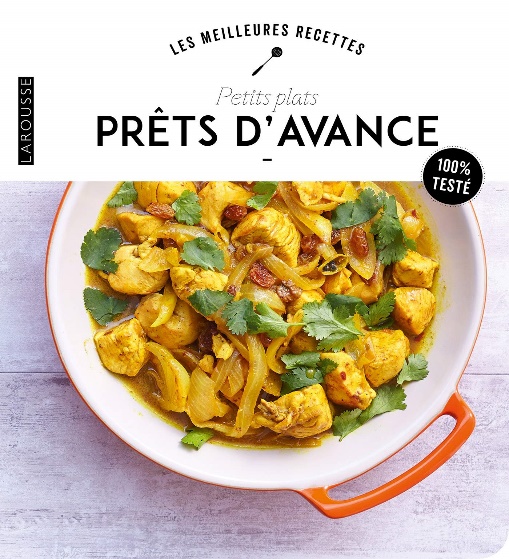 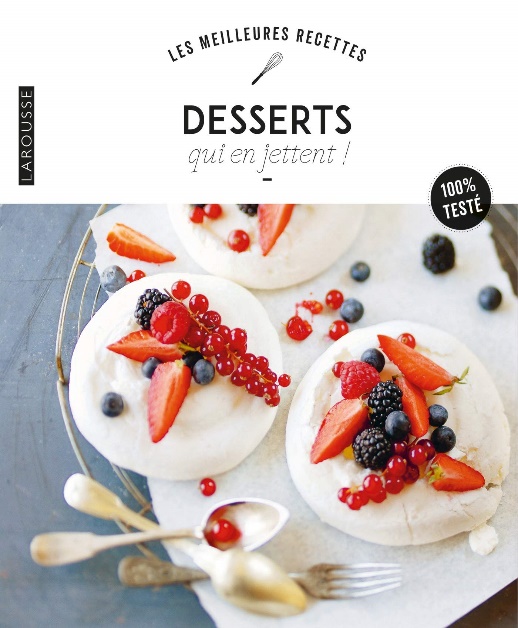 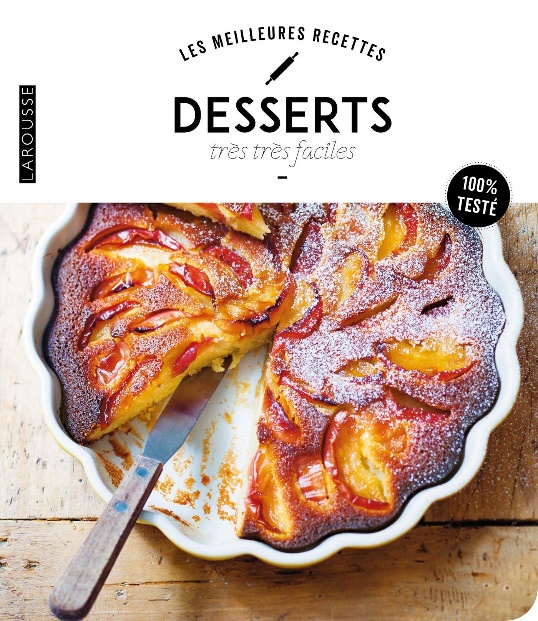 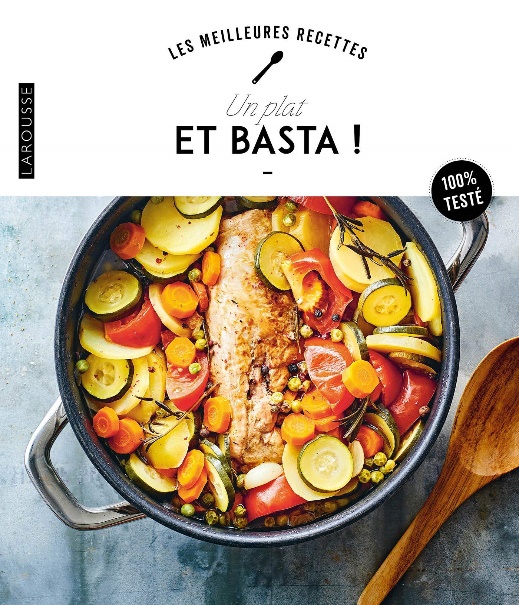 Cuisine au CRDN (12.152)
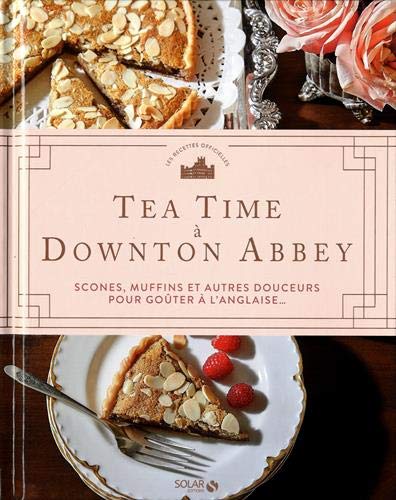 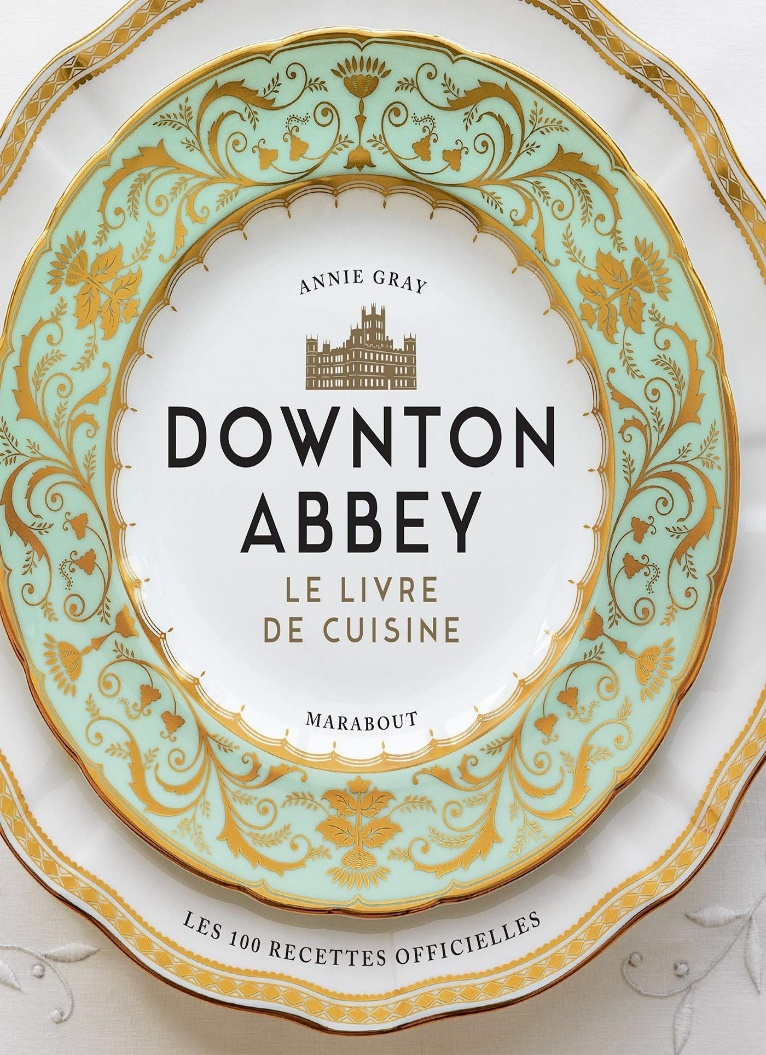 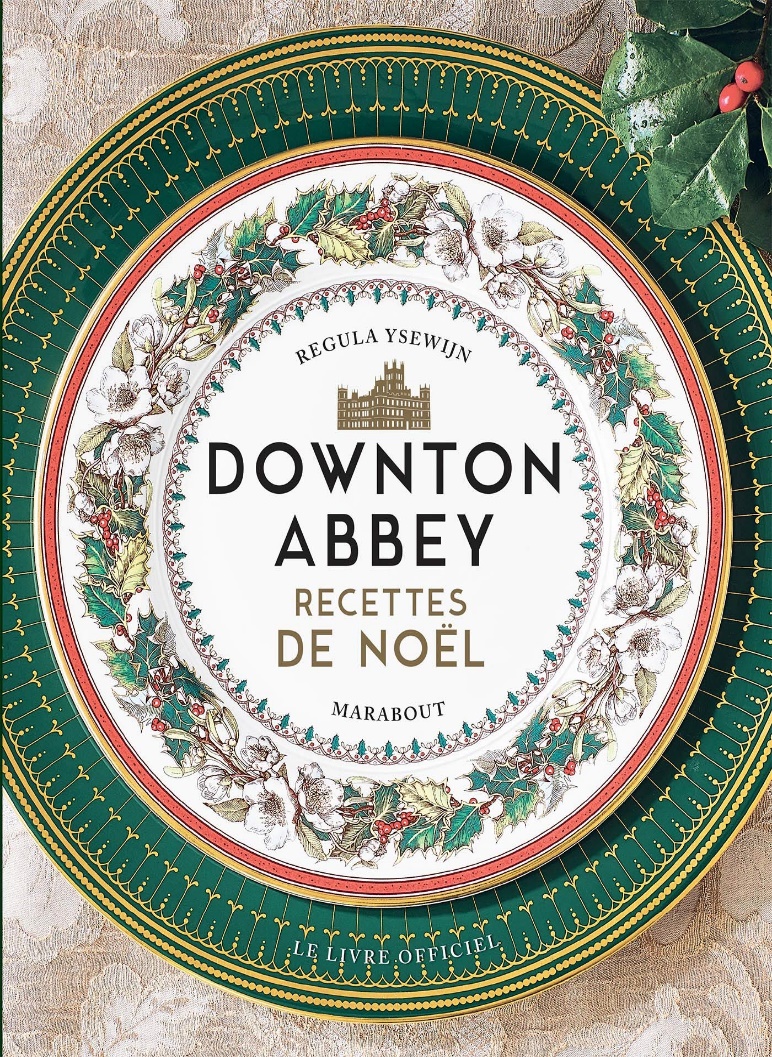 A venir
A venir au CRDN / Cuisine au CRDN (12.152)
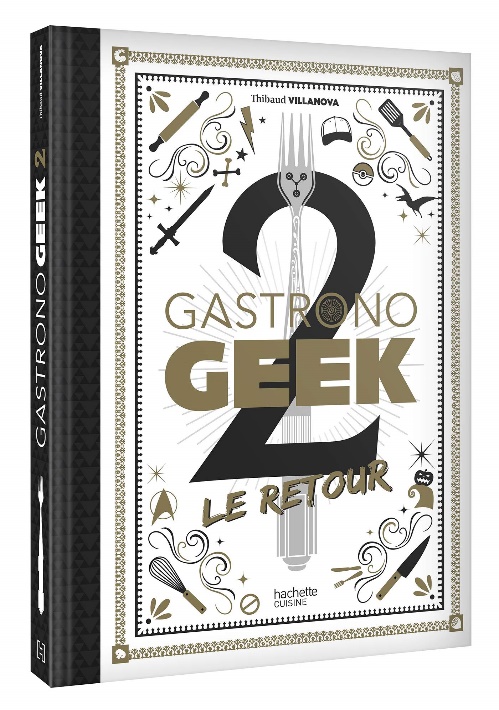 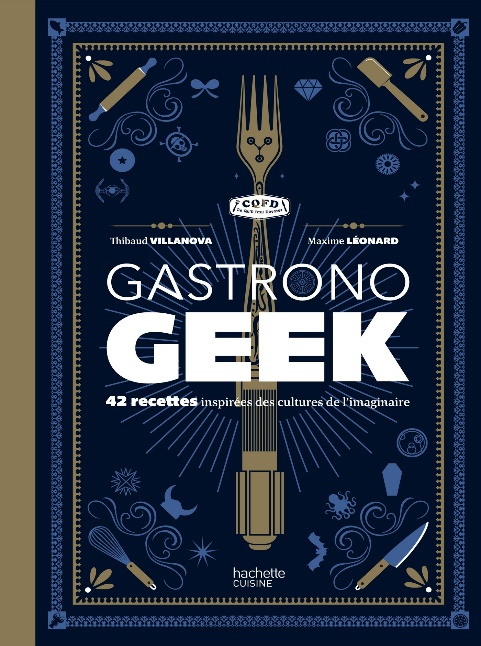 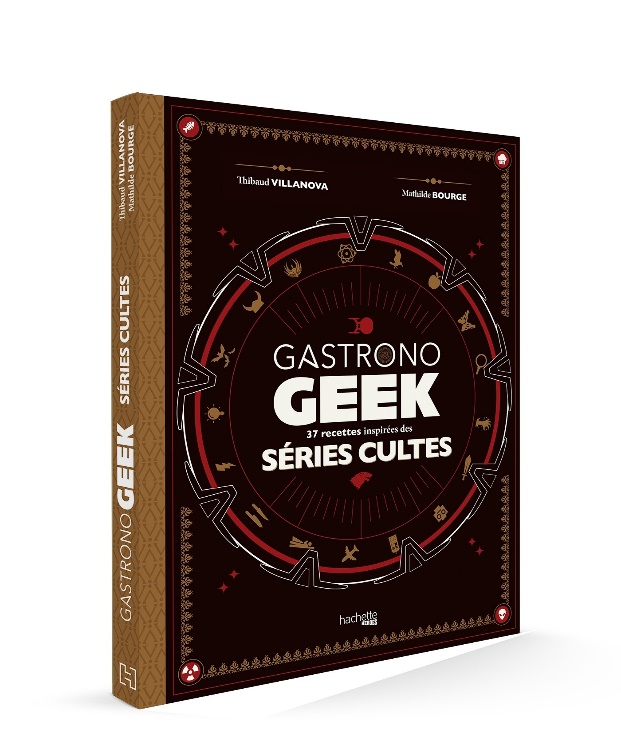 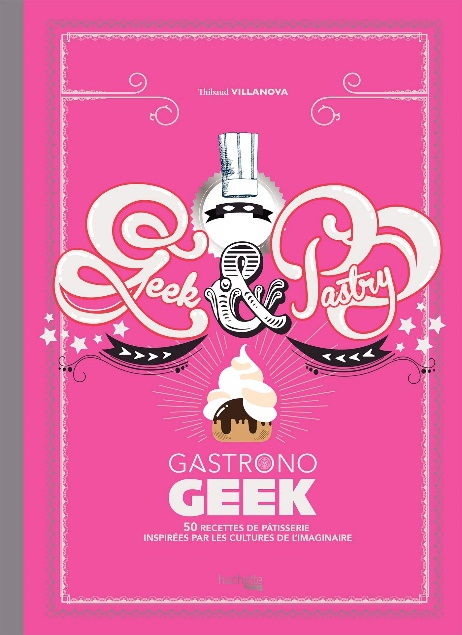 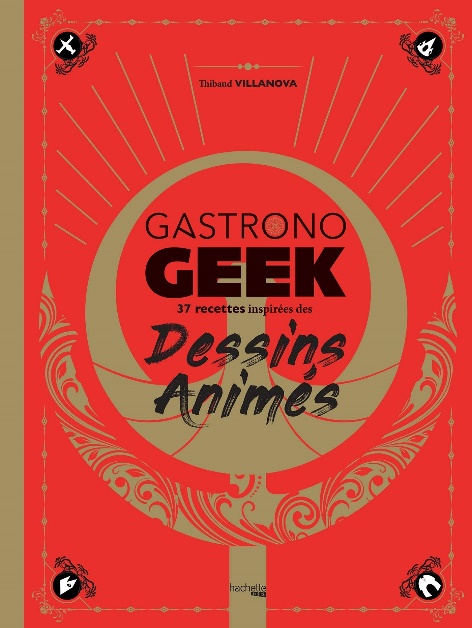 …
A venir au CRDN / sociologie des sciences (12.195)
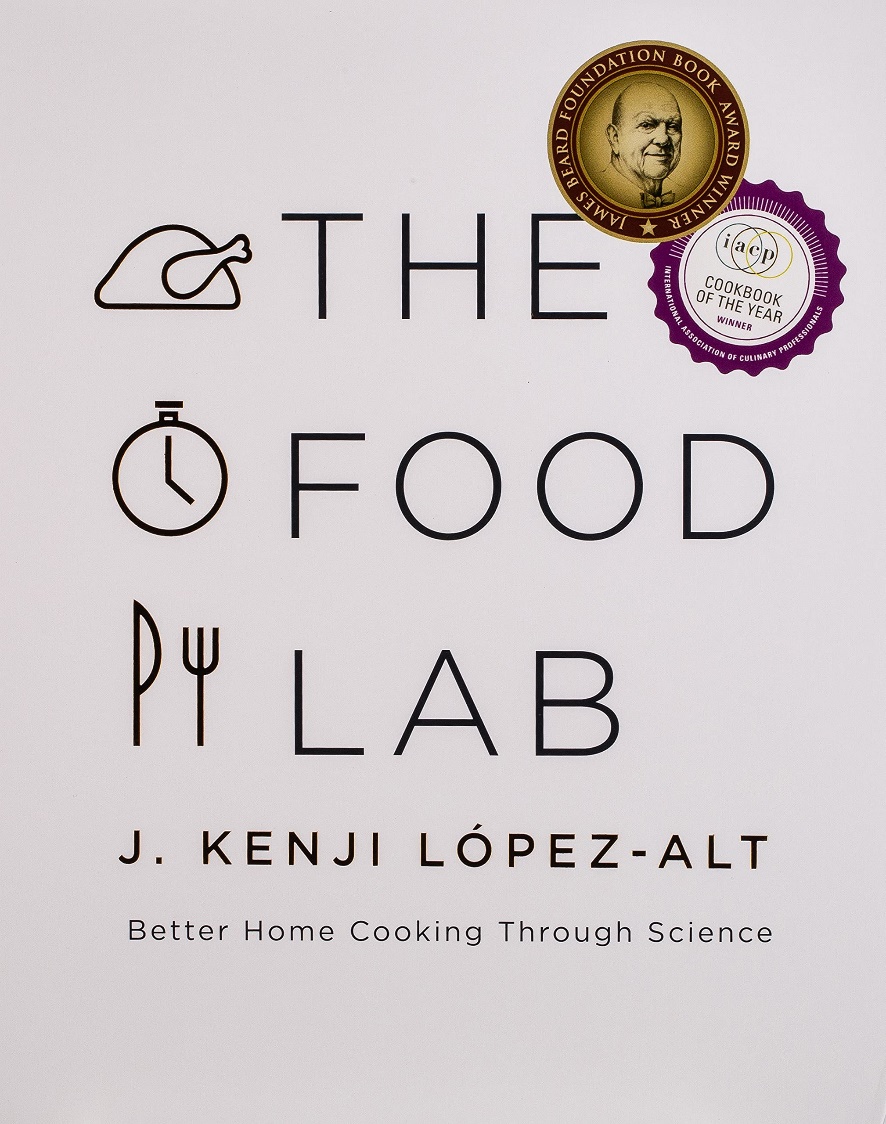 Pour aller plus loin : catalogues de la bibliothèque
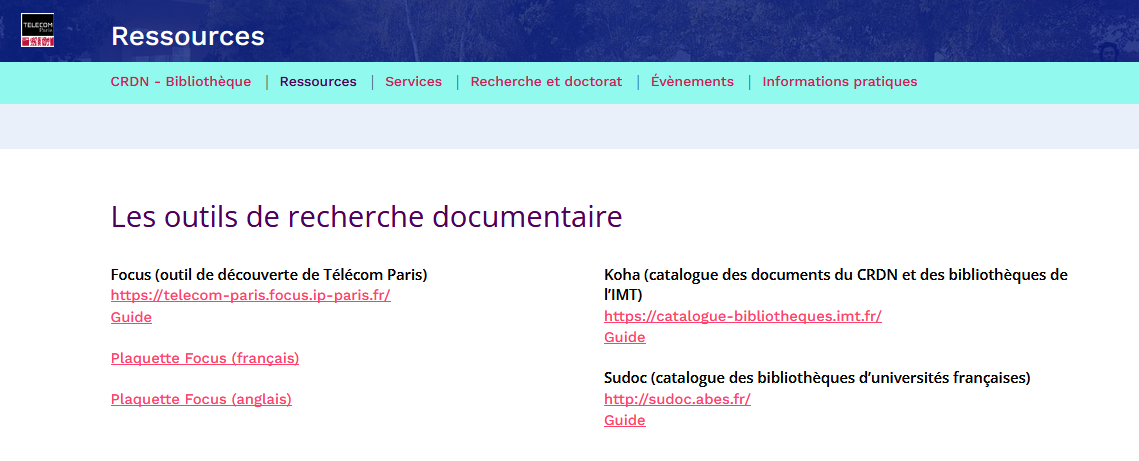 Pour aller plus loin : les romans, romans graphiques
 et la cuisine dans la bibliothèque
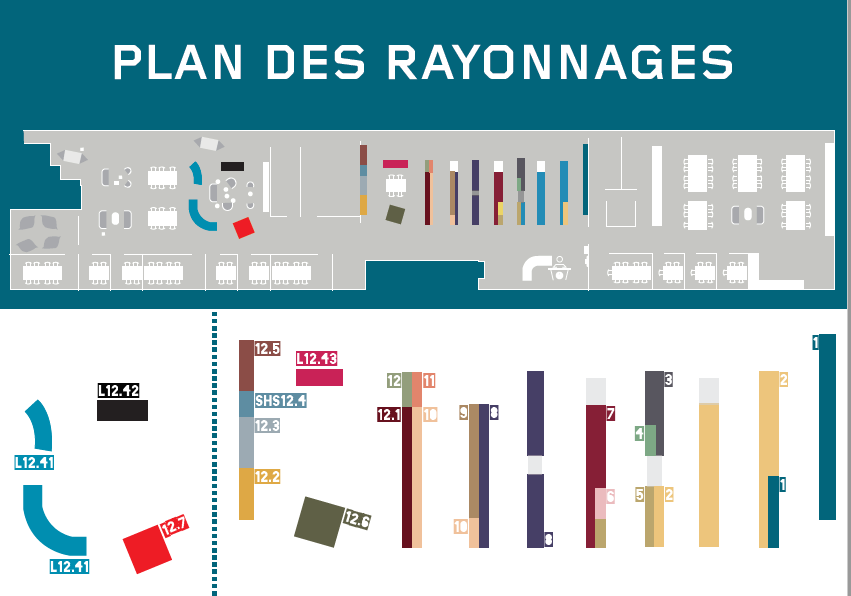 Entrée CRDN
Romans français : 
   L 12.415
Cuisine : 12.152
Romans graphiques français : L 12.425
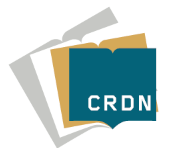 Création : Valérie François / Bibliothèque Télécom Paris
 (CRDN)
valerie.francois@telecom-paris.fr
Bureau : 2A403